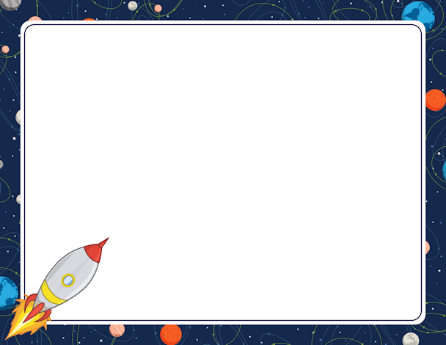 Опыт №1 « Солнечная система»Цель: объяснить детям почему все планеты вращаются вокруг Солнца.Оборудование: желтая деревянная палочка, нитки, 9 шариков.Процесс: Представьте, что желтая палочка- Солнца, а 9 шариков на ниточках- планетыВращаем палочку, все планеты летят по кругу, если ее остановить, то и планеты остановятся. Что же помогает Солнцу удерживать всю солнечную систему?- Солнцу помогает вечное движение.- Правильно, если Солнышко не будет двигаться вся система развалится и не будет действовать это вечное движение.
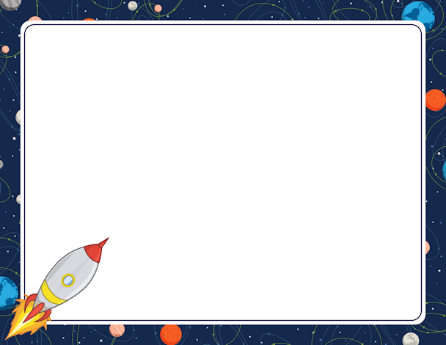 Опыт №2 « Солнце и Земля».Цель: объяснить детям соотношения размеров Солнца и ЗемлиОборудование: большой мяч и бусина.Процесс: Размеры нашего любимого светила по сравнению с другими звёздами невелики, но по земным меркам огромны. Диаметр Солнца превышает 1 миллион километров. Согласитесь, даже нам, взрослым трудно представить и осмыслить такие размеры. «Представьте себе, если нашу солнечную систему уменьшить так, чтобы Солнце стало размером с этот мяч, земля тогда бы вместе со всеми городами и странами, горами, реками и океанами, стала бы размером с эту бусину.
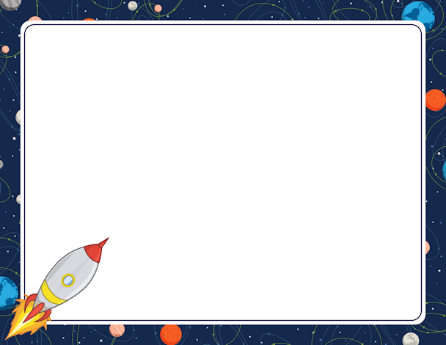 Опыт №3 «День и ночь».Цель: объяснить детям, почему бывает день и ночь.Оборудование: фонарик, глобус.Процесс: Лучше всего сделать это на модели Солнечной системы! . Для нее понадобятся всего-то две вещи — глобус и обычный фонарик. Включите в затемненной групповой комнате фонарик и направьте на глобус примерно на ваш город. Объясните детям: “Смотри; фонарик — это Солнце, оно светит на Землю. Там, где светло, уже наступил день. Вот, еще немножко повернем — теперь оно как раз светит на наш город. Там, куда лучи Солнца не доходят, — у нас ночь. Спросите у детей, как они думают, что происходит там, где граница света и темноты размыта. Уверен, любой малыш догадается, что это утро либо вечер
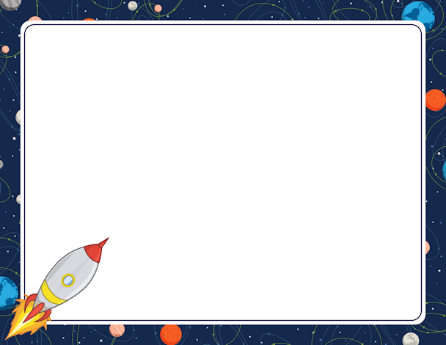 Опыт №4 «День и ночь №2 »Цель: объяснить детям, почему бывает день и ночь.Оборудование: фонарик, глобус.Процесс: Создаём модель вращения Земли вокруг своей оси и Солнца. Для этого нам понадобится глобус и фонарик Расскажите детям, что во Вселенной ничто не стоит на месте. Планеты и звезды движутся по своему, строго определенному пути. Наша Земля вращается вокруг своей оси и при помощи глобуса это легко продемонстрировать. На той стороне земного шара, которая обращена к солнцу (в нашем случае – к лампе) – день, на противоположной – ночь. Земная ось расположена не прямо, а наклонена под углом (это тоже хорошо видно на глобусе). Именно поэтому существует полярный день и полярная ночь. Пусть ребята сами убедятся, что как бы он не вращал глобус, один из полюсов все время будет освещен, а другой, напротив, затемнен. Расскажите детям про особенности полярного дня и ночи и о том, как живут люди за полярным кругом.
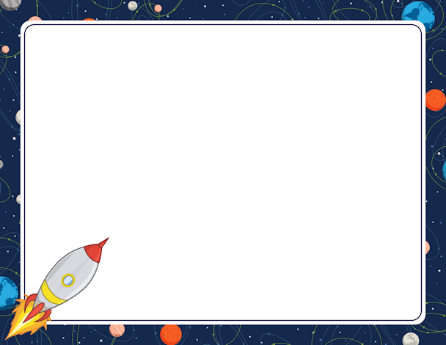 Опыт №5 « Кто придумал лето?»Цель: объяснить детям, почему бывает зима и лето. Оборудование: фонарик, глобус.Процесс: Снова обратимся к нашей модели. Теперь будем двигать глобус вокруг “солнца” и наблюдать, что произойдет с освещением. Из-за того, что солнышко по-разному освещает поверхность Земли, происходит смена времен года. Если в Северном полушарии лето, то в Южном, наоборот, зима. Расскажите, что Земле необходим целый год для того, что бы облететь вокруг Солнца. Покажите детям то место на глобусе, где вы живете. Можно даже наклеить туда маленького бумажного человечка или фотографию малыша. Подвигайте глобус и попробуйте вместе с детьмиопределить, какое время года будет в этой точке. И не забудьте обратить внимание юных астрономов, что через каждые пол оборота Земли вокруг Солнца меняются местами полярные день и ночь.
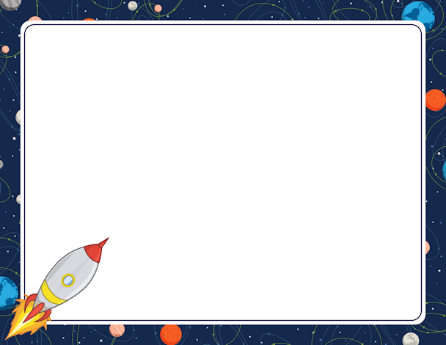 Опыт №6 « Затмение солнца»Цель: объяснить детям, почему бывает затмение солнца. Оборудование: фонарик, глобус.Процесс: Очень многие явления, происходящие вокруг нас, можно объяснить даже совсем маленькому ребенку просто и понятно. И делать это нужно обязательно! Солнечные затмения в наших широтах — большая редкость, но это не значит, что мы должны обойти такое явление стороной!Самое интересное, что не Солнце делается черного цвета, как думают некоторые. Наблюдая через закопченное стекло затмение, мы смотрим все на ту же Луну, которая как раз расположилась напротив Солнца. Да... звучит непонятно. Нас выручат простые подручные средства.Возьмите крупный мяч (это, естественно, будет Луна). А Солнцем на этот - раз станет наш фонарик. Весь опыт состоит в том, чтобы держать мяч напротив источника света — вот вам и черное Солнце... Как все просто, оказывается.
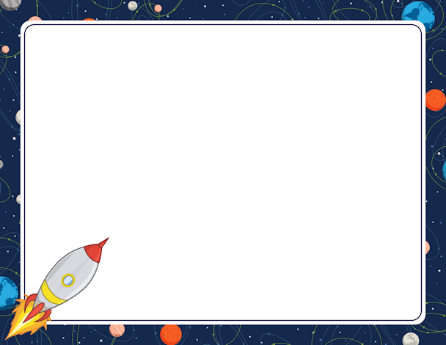 Опыт № 7 « Дневные звезды».Цель: Показать, что звезды светят постоянно.Оборудование: дырокол, картонка размером с открытку, белый конверт, фонарик.Процесс: Пробейте дыроколом в картонке несколько отверстий.Вложите картонку в конверт. Находясь в хорошо освещенной комнате, возьмите в одну руку конверт с картонкой, а в другую — фонарик. Включите фонарик и с 5 см посветите им на обращенную к вам сторону конверта, а потом на другую сторону.ИТОГИ: Дырки в картонке не видны через конверт, когда вы светите фонариком на обращенную к вам сторону конверта, но становятся хорошо заметными, когда свет от фонаря направлен с другой стороны конверта прямо на вас.ПОЧЕМУ? В освещенной комнате свет проходит через дырочки в картонке независимо от того, где находится зажженный фонарик, но видно их становится только тогда, когда дырка, благодаря проходящему через нее свету, начинает выделяться на более темном фоне. Со звездами происходит то же самое. Днем они светят тоже, но небо становится настолько ярким из-за солнечного света, что свет звезд затмевается. Лучше всего смотреть на звезды в безлунные ночи и подальше от городских огней.